Transparantie in de keten 1
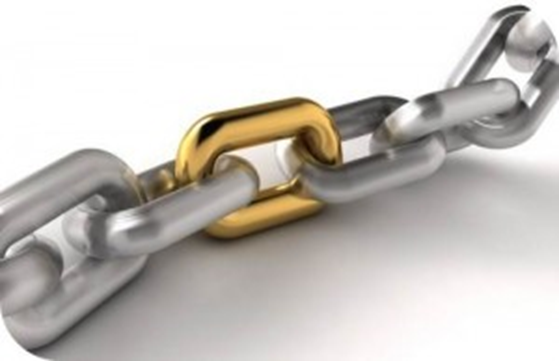 Optimalisatie P16
lesprogramma
Les 1:	15/03 Netwerkkaart
Les 2:	22/03 Transparantie
Les 3:	29/03 Contact met de klant
Les 4:	05/04 Informatie in de keten
12/4 geen les
Les 5:	19/04 Registratiesystemen
Les 6:   26/04 Afronding KETEN
Les 7:   10/05 Controle eerdere opdrachten
Optimalisatie P16
Les 1
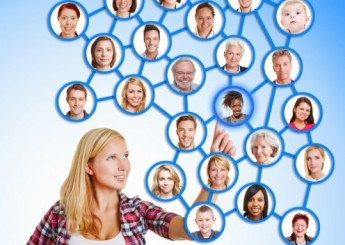 Les 1 Netwerken
Optimalisatie P16
Netwerken
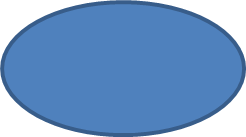 JIJ & JOUW VRAAG
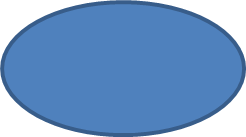 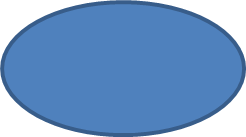 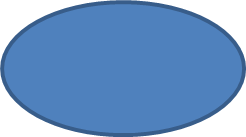 Optimalisatie P16
Voorbeeld Netwerk
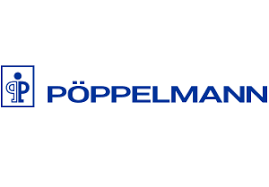 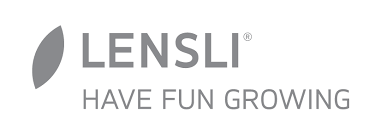 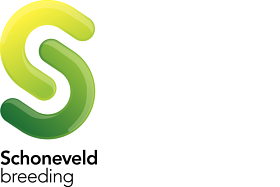 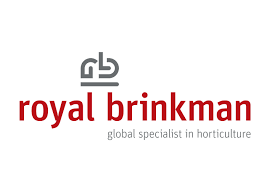 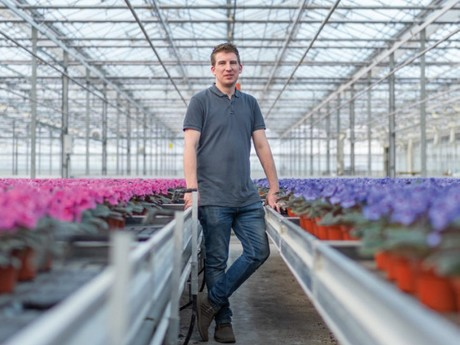 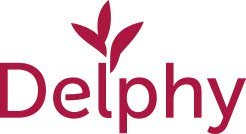 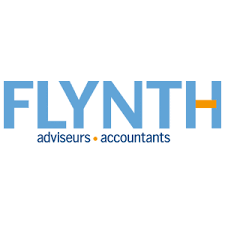 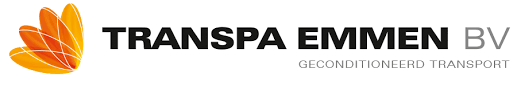 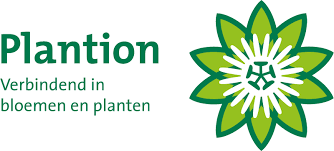 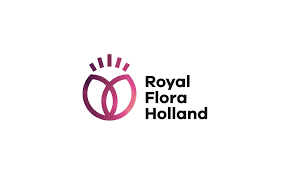 Optimalisatie P16
Opdracht 1
Geef een opsomming van bedrijven en instanties die betrokken zijn bij de producten van het eigen BPV-bedrijf doe dat in een netwerkkaart als in de vorige dia.
Geef van elk bedrijf en/of instantie aan wat zij doen met betrekking tot de producten van het bedrijf
Denk aan: leveranciers, transporteurs, handel, controleurs, vertegenwoordigers, verkopers, detailhandel, etc.
Geef voor elk aan hoe de contacten verlopen en hoe vaak.
Geef voor elk aan wat er fout kan gaan met betrekking tot de kwaliteit van het product.
Geef voor elk aan hoe het BPV bedrijf kan bewerkstelligen dat de kwaliteit gewaarborgd wordt.
Optimalisatie P16